Are we facing a temporary accommodation crisis? What can be done?
Society of District Council TreasuresTemporary Accommodation and Migration Pressures
Welcome
Adrian Rowbotham
President of the Society of District TreasurersSection 151 Officer at Sevenoaks District Council
Introducing our Speakers
Bob Porter – Thanet District Council
Terry Collier – Spelthorne  Borough Council
Emma Foy – West Lindsey District CouncilRoy Millard – South Eastern Migration Partnership
Emma Foy – West Lindsey District Council
Is this a National Crisis?
At the end of June 2022 there were 94,870 people in temporary accommodation

Between 9,000 and 10,000 Afghan people in hotels

Councils have enabled hosting of over 163,000 Ukrainian people into the UK

Over 91,000 asylum applications in the year ended 31 March 2023.

Centres for City have reported that we are 4 million houses short in terms of housing delivery requirements
What are our duties forTemporary Accommodation
The Homelessness Reduction Act 2017 introduce relief duties requiring council to take reasonable steps to help secure accommodation for any eligible person who is homeless for up to 56 days.
Where a  main housing duty is accepted then the household must remain in Council provided accommodation until they are permanently rehoused
Local Housing Allowance rates and benefit caps mean that Councils claim the cost of temporary accommodation where B&Bs used through Housing Benefit claims
All Households in TA
English Authorities (1998-2002)
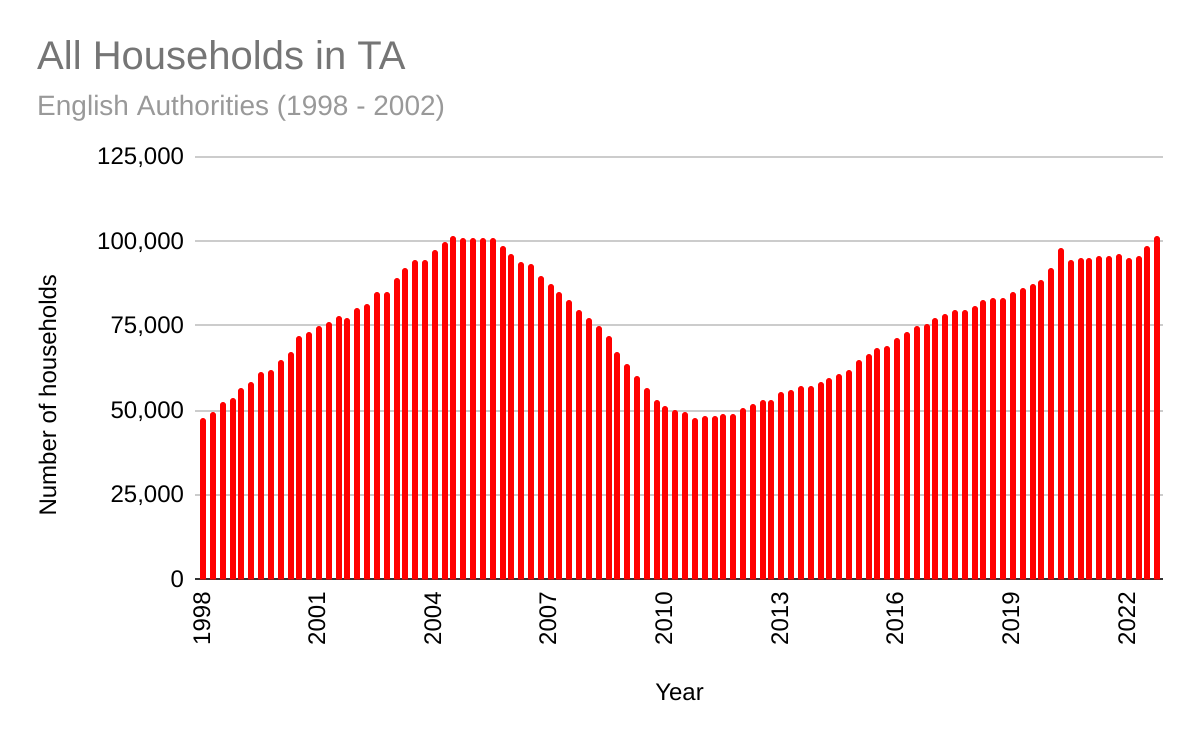 Terry Collier – Spelthorne Borough Council
Terry Collier – Spelthorne Borough Council
difficulties with funding emergency B&B space in the borough
wider impact: education, nutrition and associated stigma
136 households in emergency accommodation                 (inc. 159 children)
lack of choice: households are placed outside borough
Temporary accommodation demand in Spelthorne
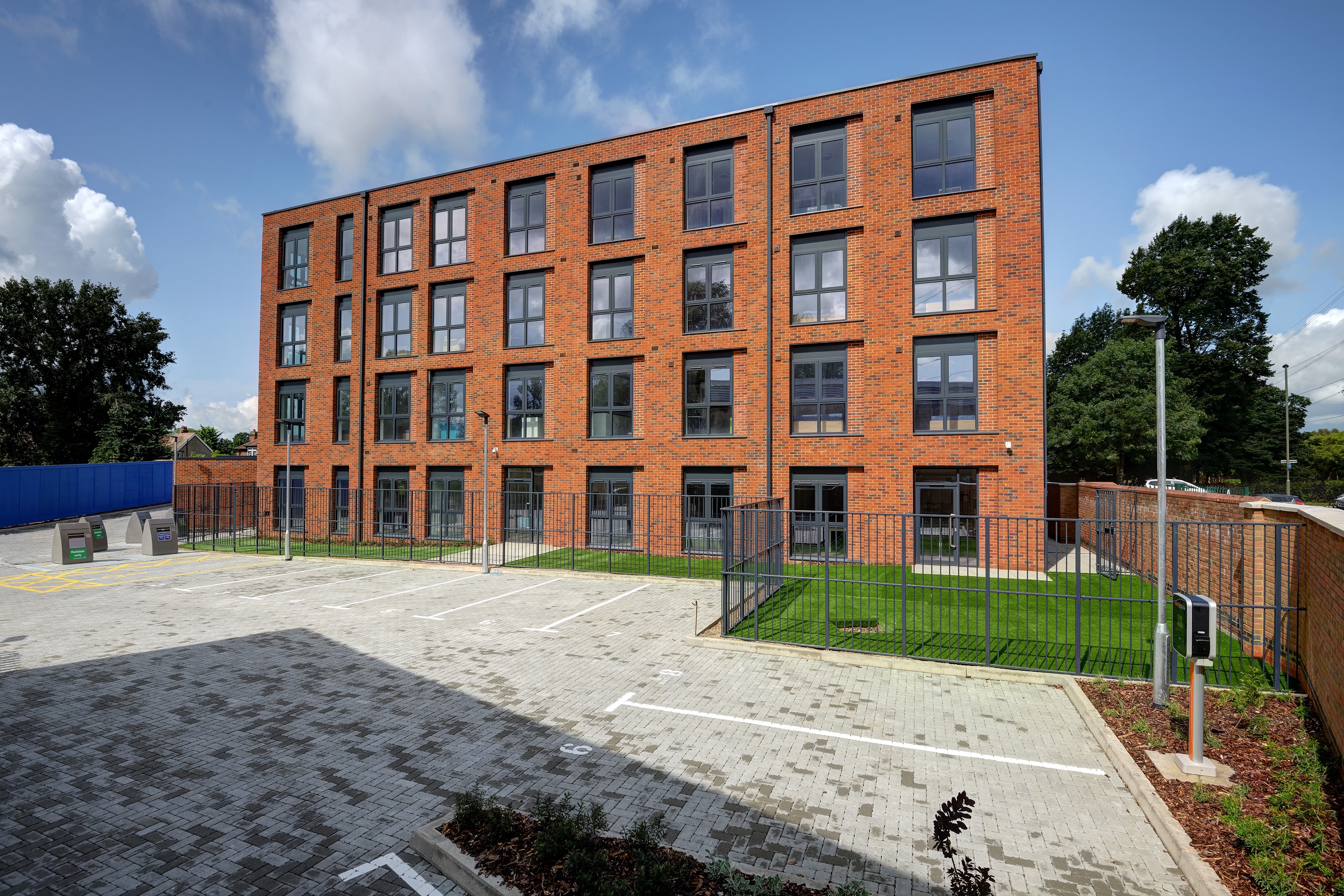 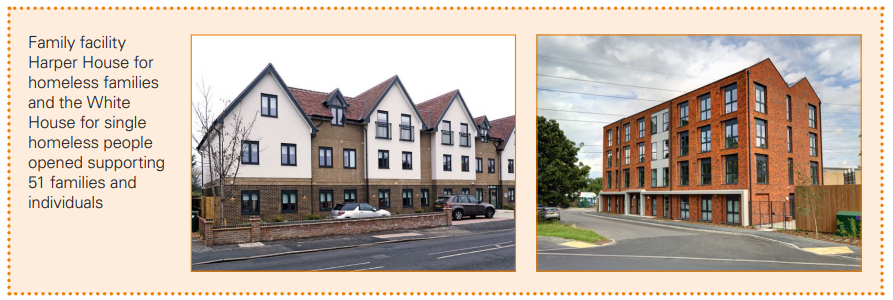 limited family size accommodation available
Harper House - homeless family facility
White House - homeless facility
Refugee and Asylum Seekers accommodation demand in Spelthorne
Afghan refugees
bridging hotel closure on 16 August 2023 
27 families (137 individuals) residing
LAHF - 11 homes delivered through round 1,                             4 homes through round 2
PRS - 6 Afghan families
Afghan refugees
Ukraine refugees
355 guests living in 96 sponsor properties in the borough
Asylum seekers
84 individuals in Hotel Contingency Accommodation and 18 in Dispersed Accommodation
greater levels of complex needs amongst client group, with increasing instances of anti-social behaviour, mental health issues, substance addiction, and other issues which make housing them more difficult, driven or exacerbated by the Cost of Living crisis
Complexity of needs
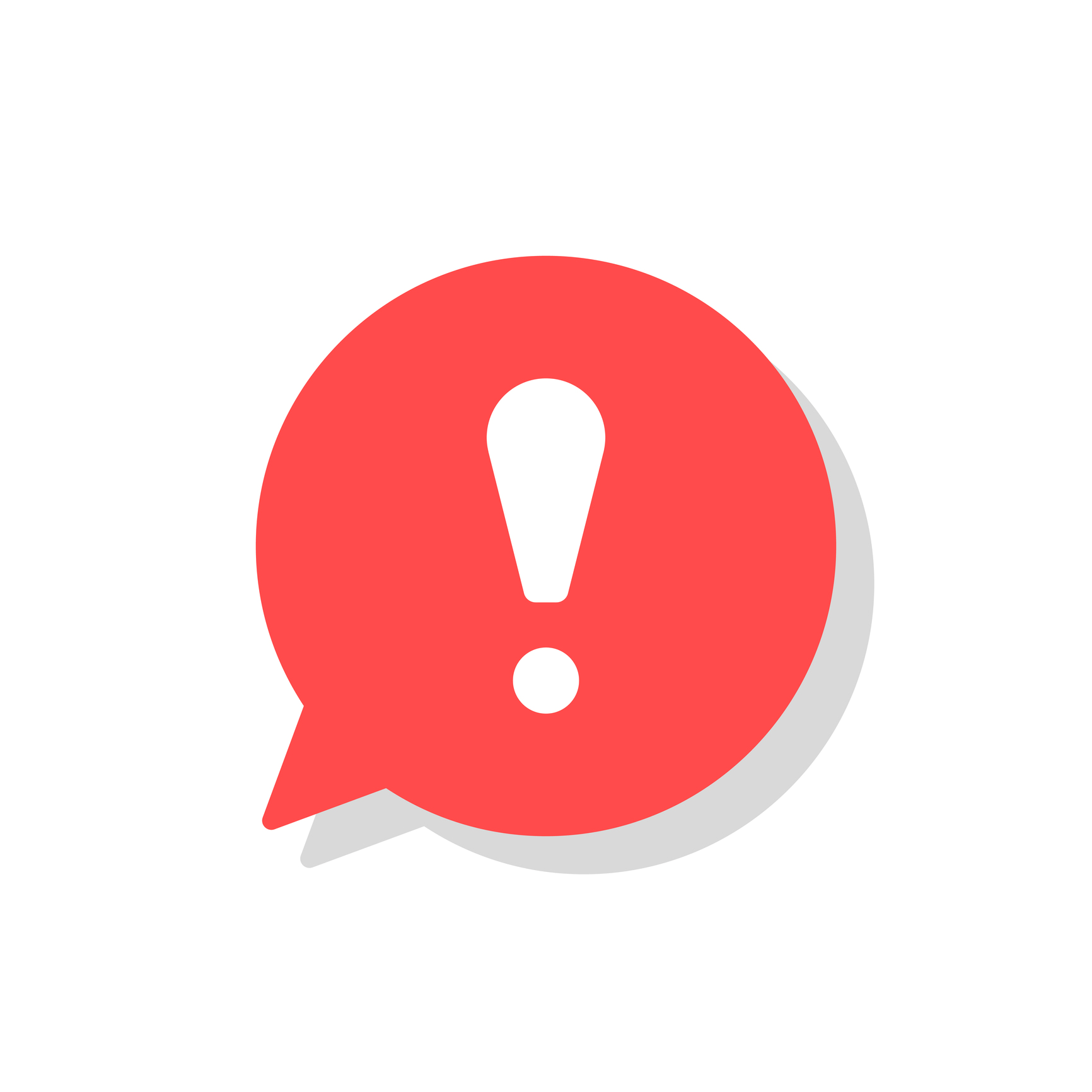 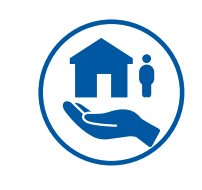 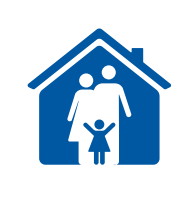 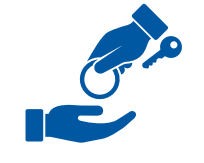 higher demand for support services 
higher proportion of client death, requiring suicide conversation training for frontline staff
shortfall from partner services and agencies who are under severe stress due to the Cost of Living crisis
client profile has changed from residents who are facing immediate hardship to people with complex needs, some who cannot be housed independently
Bob Porter
Thanet District Council
Thanet Market Rents
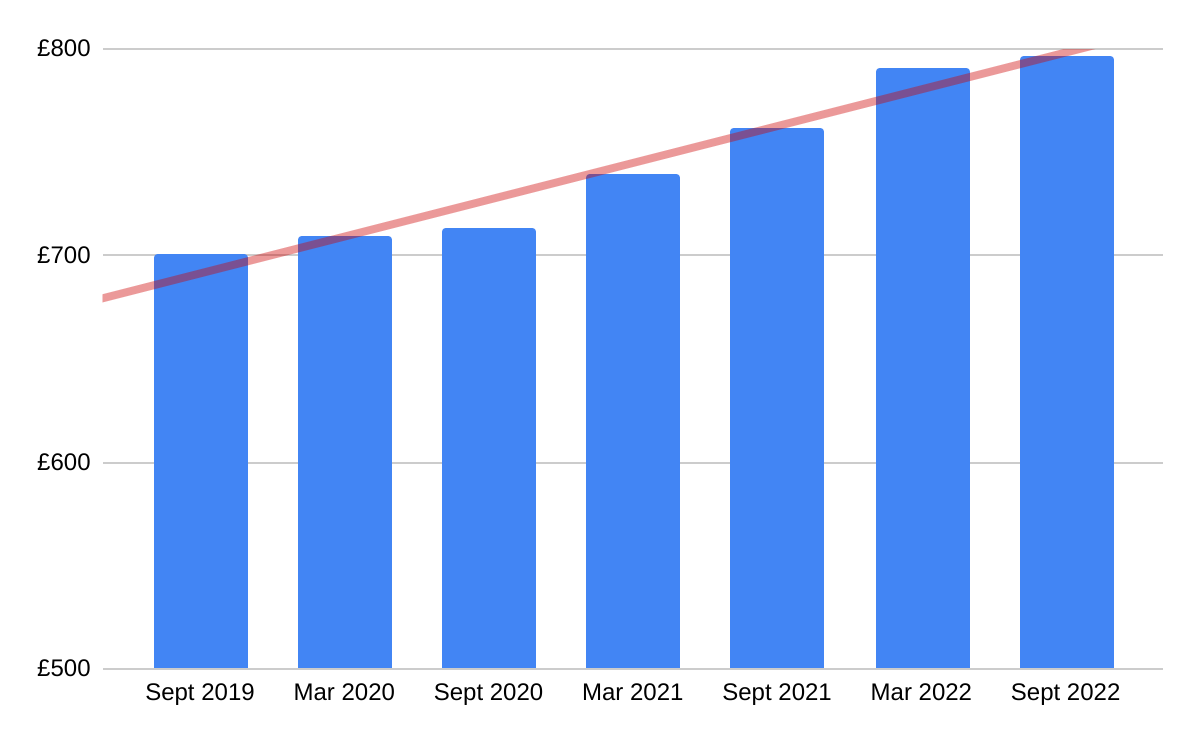 Highly competitive local market conditions

15% increases in the past 2 years

Use of section 21 procedure
Average 2 bedroom rents
Rents and Local Housing Allowance
LHA previously reflected the 30th percentile

Prolonged freezes in LHA rates

30th percentile is now £69 p.w. higher

And the median rent is £92 p.w. higher.
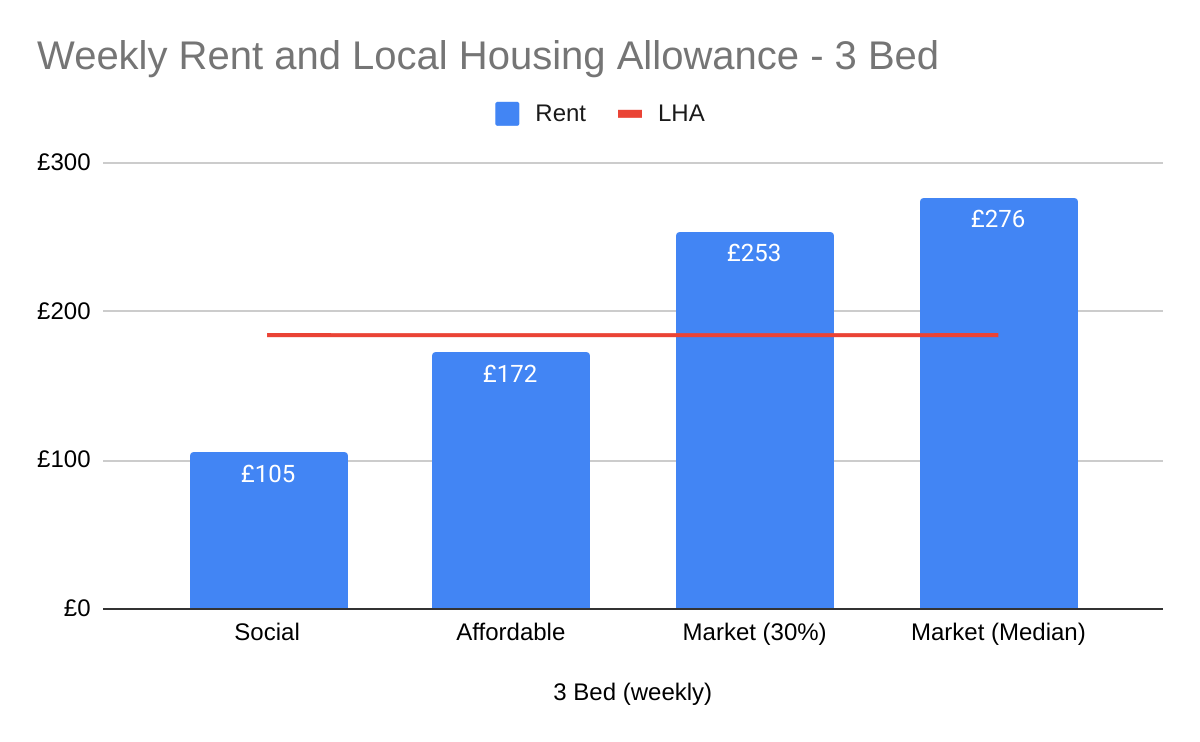 Temporary Accommodation
More than doubled in 2 years

217 households (May 2023)

120 households placed outside of Thanet.

Mostly nightly paid, in the private rented sector

£35 to £70 per night
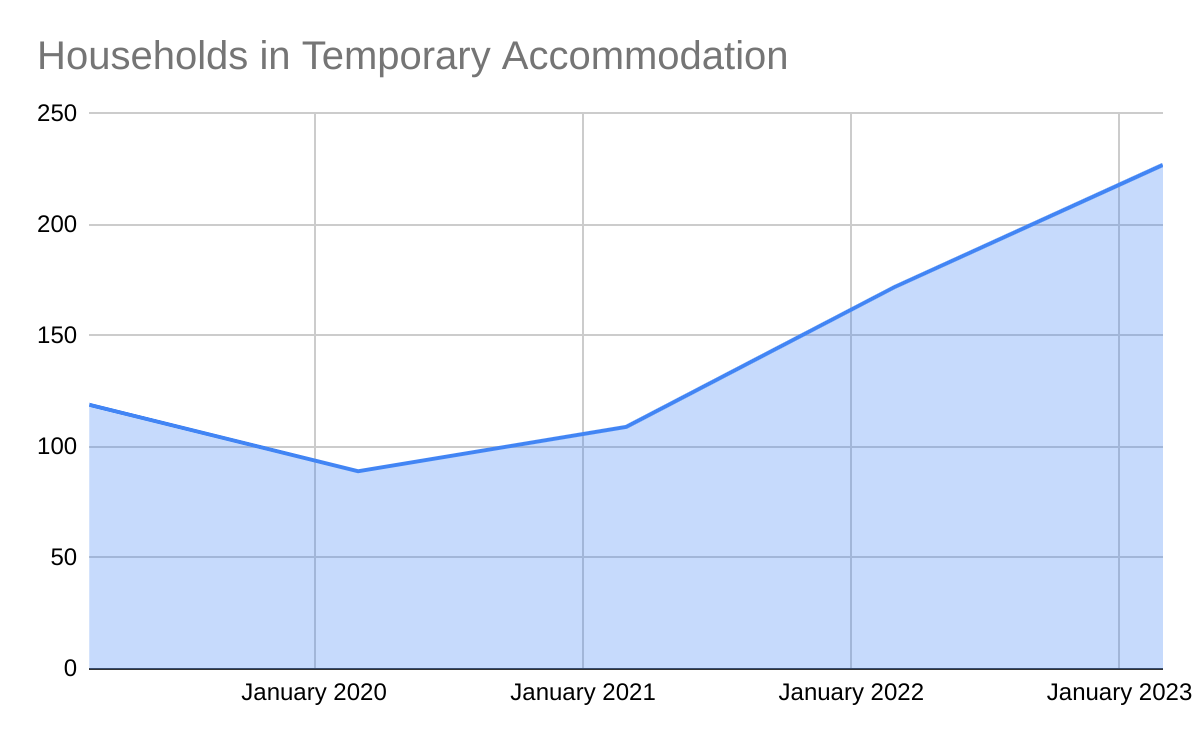 Key Numbers:
Total gross cost of TA (2022/23): £3.4m

19% of a General Fund base budget of £17.9m

Net TA budget overspend (2022/23): £1.2m

Growth in 2023/4 budget:
Overall: £3.5m
22% of which is for TA: £800k
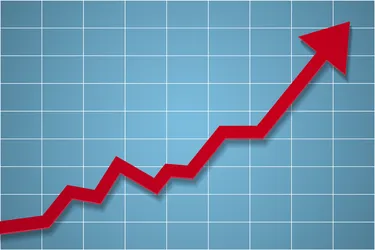 TA is fast becoming the District council equivalent of adult social care
A new approach to Temporary Accommodation
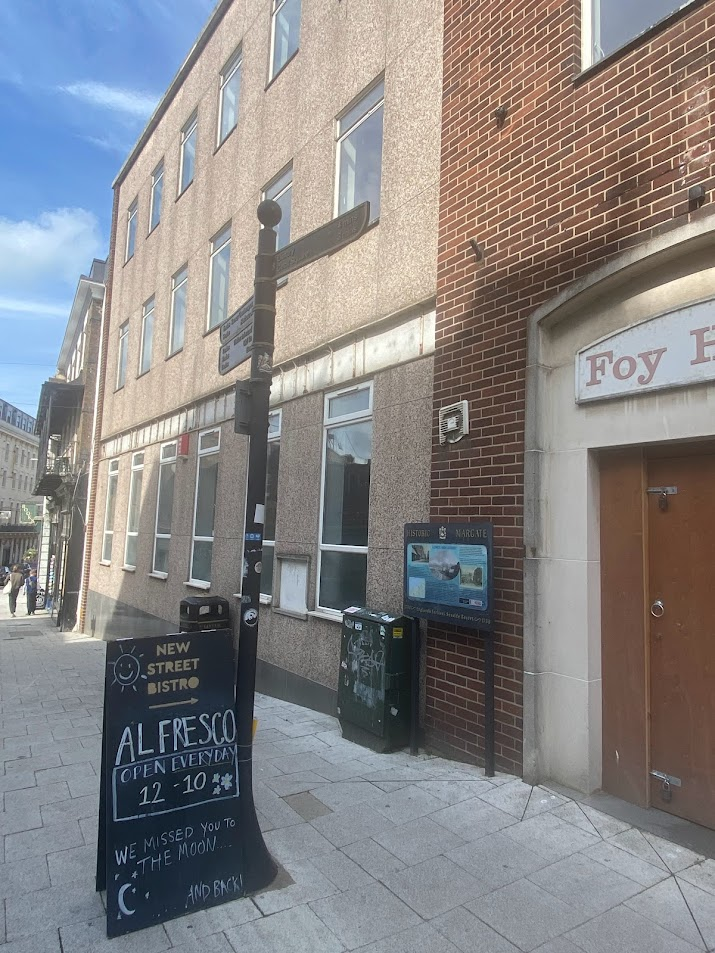 Foy House - A vacant commercial building on Margate High Street

Previously a bank and office

Permitted development rights for residential

Potential for 8 flats and small office
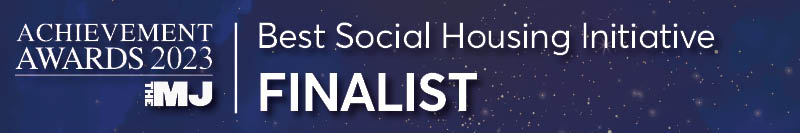 Multiple Outcomes
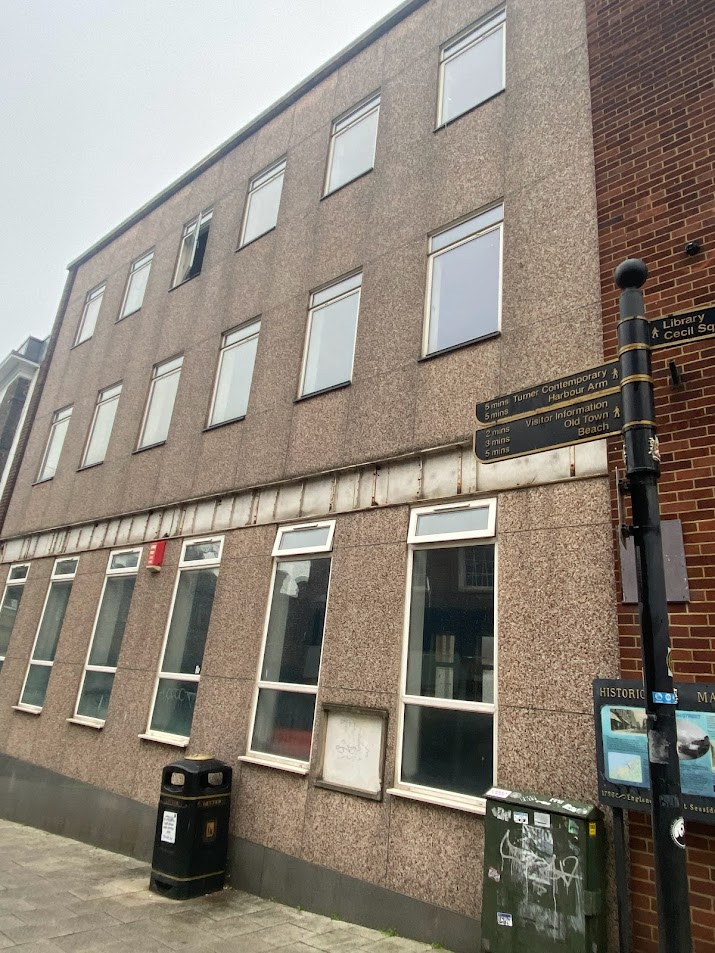 Tackling a vacant derelict building in the town centre

Adding vitality to the town centre by introducing residential development

Improving the quality of temporary accommodation

Enabling homeless households to return to the district

Reducing the cost of TA
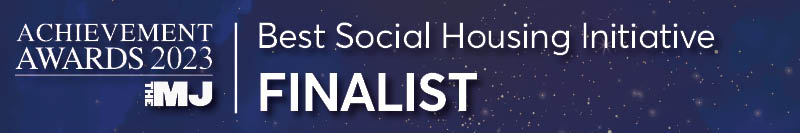 Scheme Costs
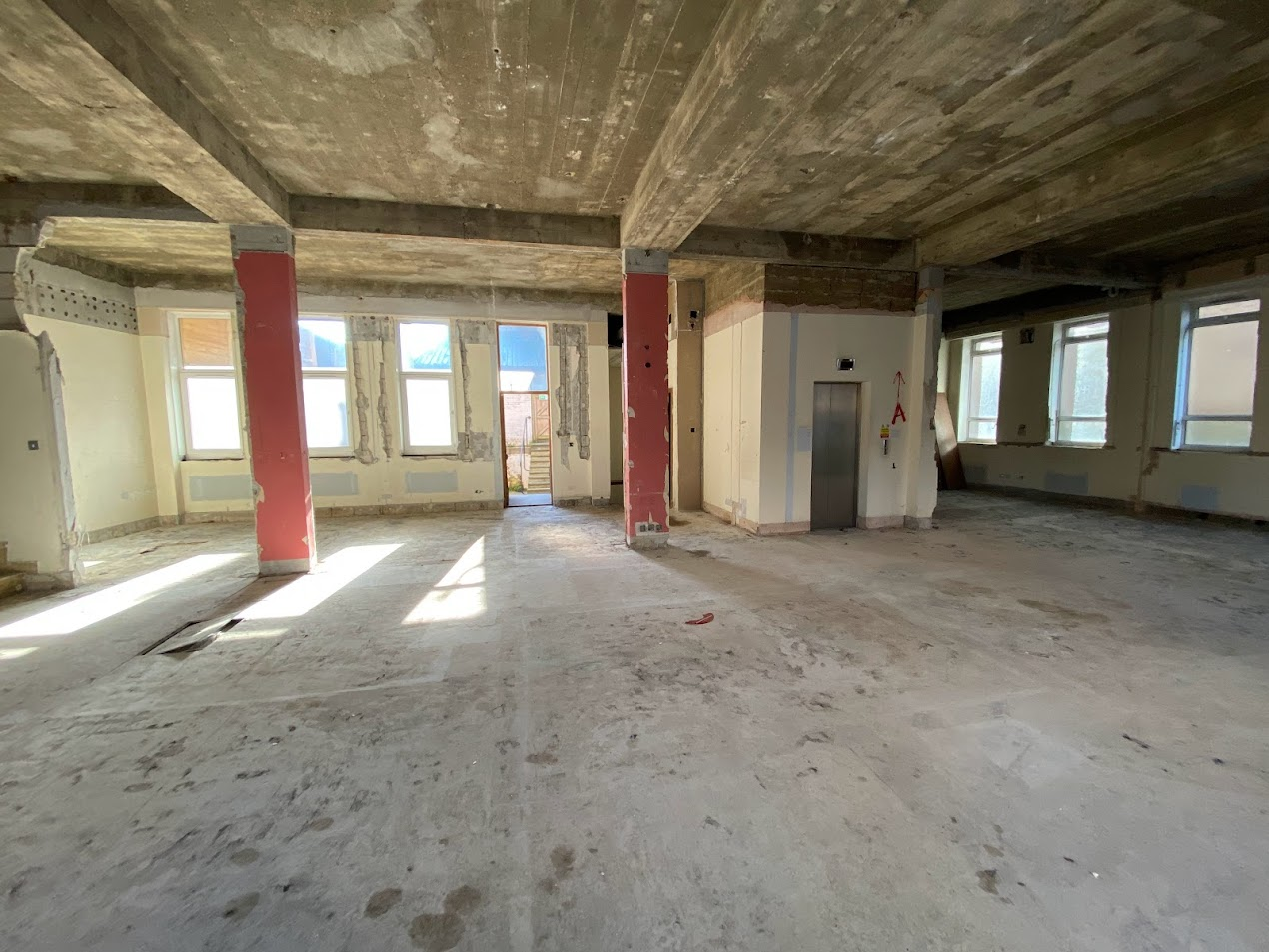 Purchase cost: £500k

Refurbishment and Conversion costs: £1.2m

15 month construction period

Funded with general fund borrowing and Retained right-to-buy receipts
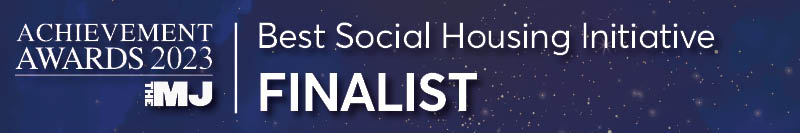 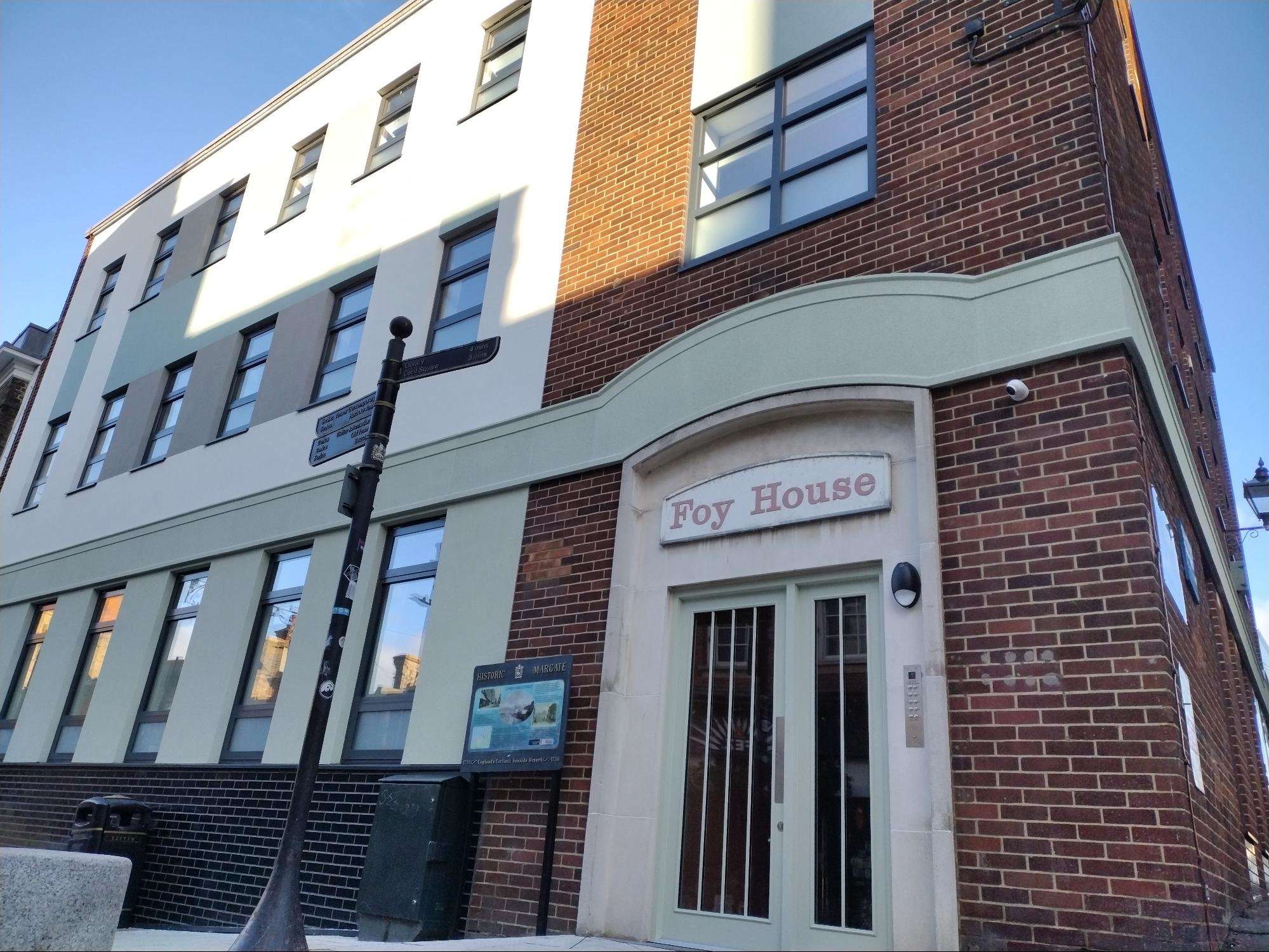 Foy House
4 x 1 bedroom, and

4 x 2 bedroom

Costs funded from rents, set at the LHA rate:
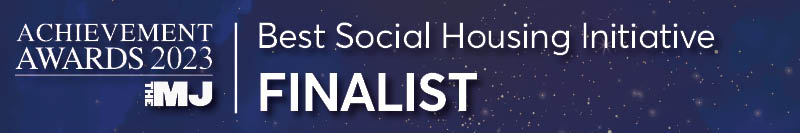 Savings:
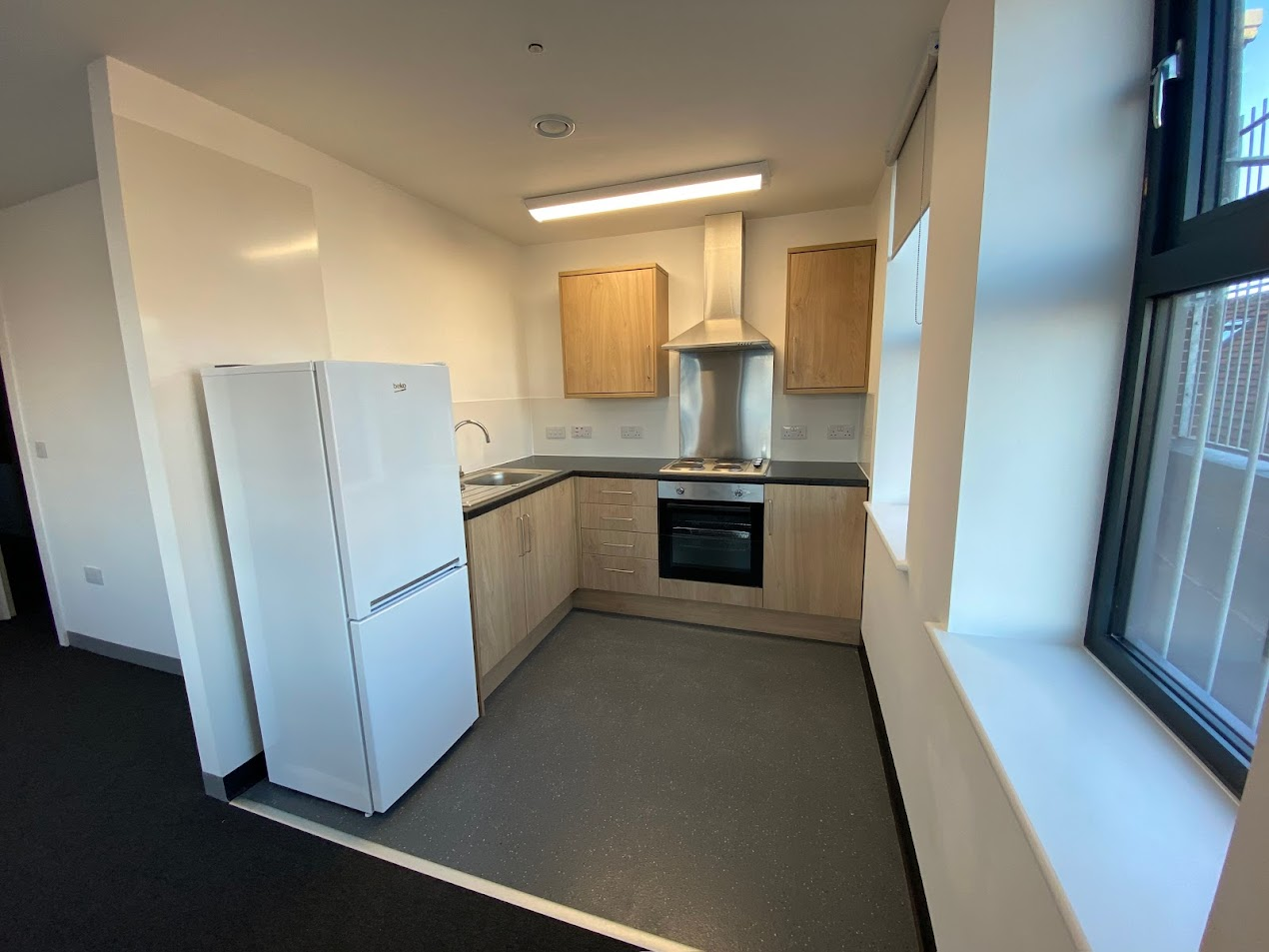 Business plan includes:
Debt costs
Management and Maintenance costs
Bad debts and voids
Depreciation
Rent income

Overall saving of £35k p.a for the scheme

That’s £4,375 per unit.
Scalable: For 225 cases that’s a saving of £984k p.a.
(44% of total net budget of £2.2m)
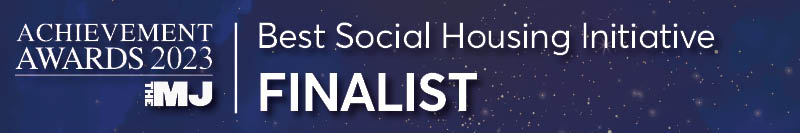 Move On:
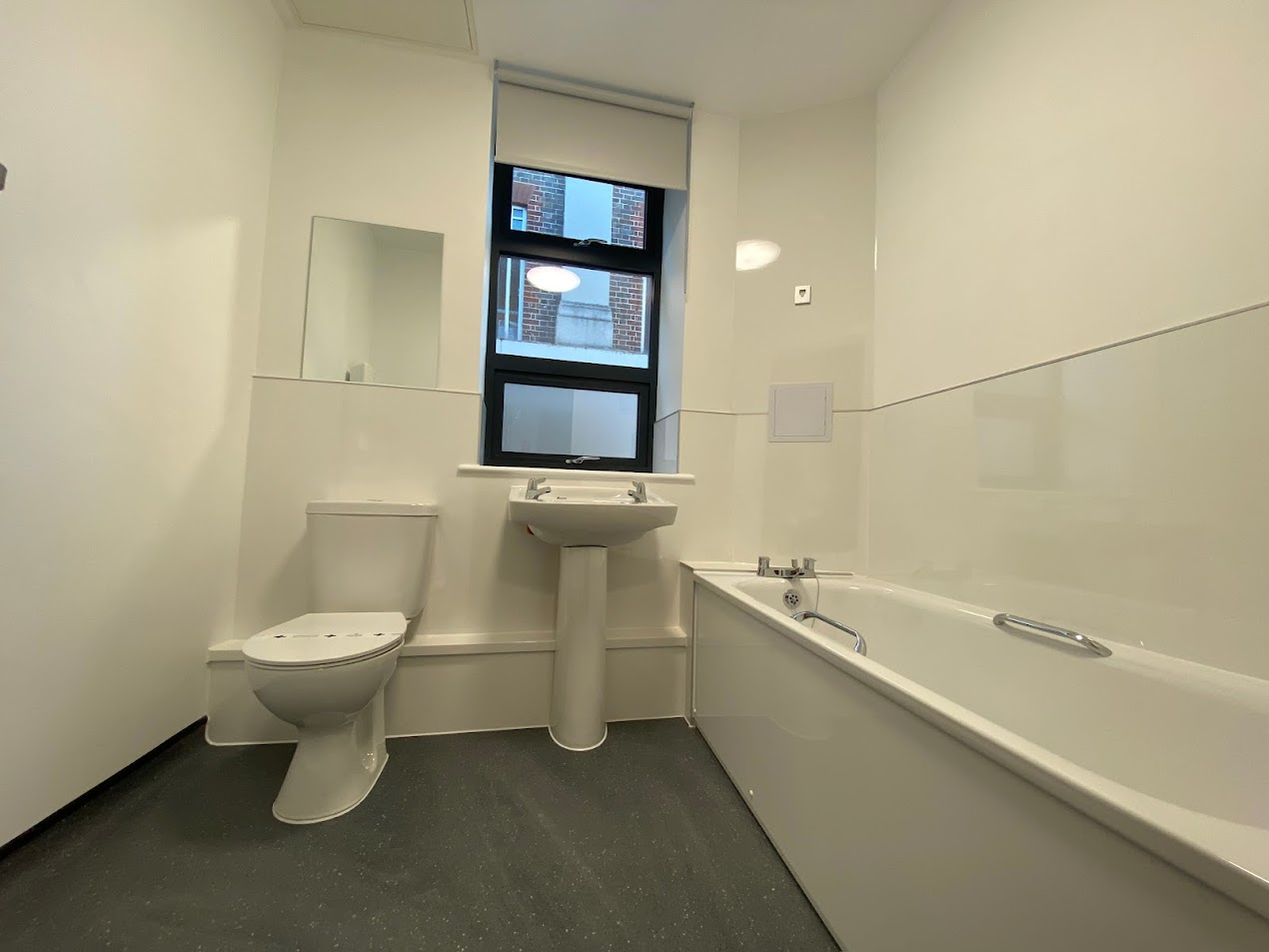 Households in Foy House are owed a full housing duty

Dedicated on site support

Average stay is 38 nights 

Compared to 195 days for accepted cases in other TA.


Overall: 40% of cost and 20% of duration.
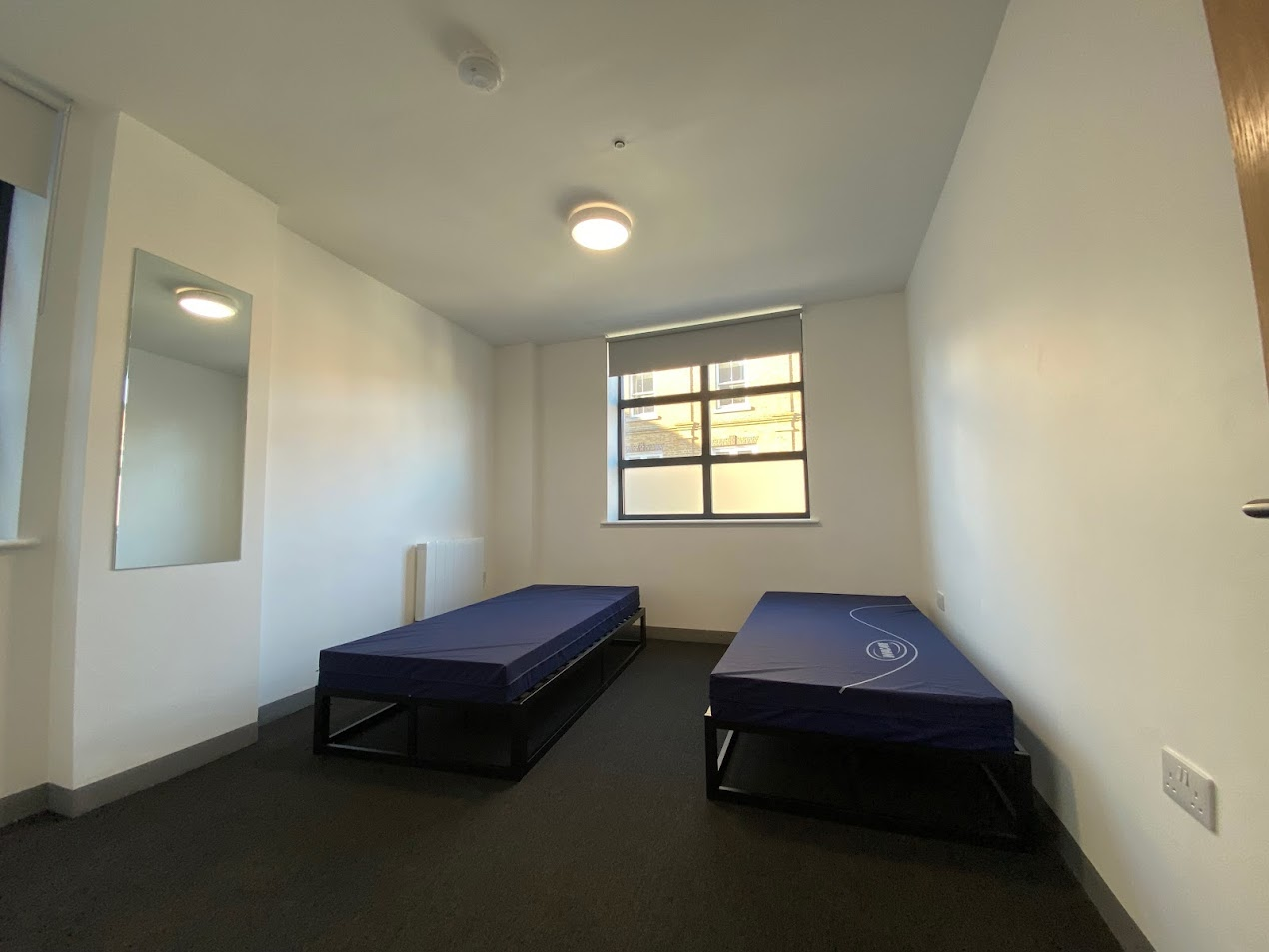 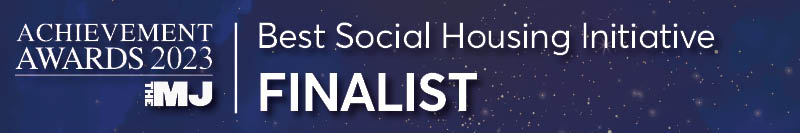 Thank you
Contact:
Bob Porter
Head of Housing and Planning
Thanet District Council

E-mail: bob.porter@thanet.gov.uk
Tel: 01843-577006
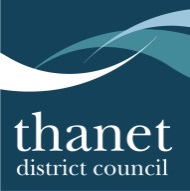 Roy Millard
South East Migration Partnership
Information Sharing from the Migration Partnership
Home Office pays funding to different tiers of councils depending on the programme – Borough/District/City and County Councils work together to agree formula to share funding.
SMP-facilitated shared learning and best practice across experienced and newer areas on all programmes – some excellent examples of projects in areas being replicated elsewhere, and projects being delivered across council borders.
Local Authority Housing Fund (district-level) – programme to support Ukrainians and Afghans into longer-term accommodation. Good regional take-up. Round 2 announced and more councils eligible for funding to support Afghan move on from hotels. Learning from Round 1 to be shared.
Asylum cost collation exercise – used several district/county submissions. Increase in one-off asylum funding available to councils as a direct result.
Consideration of “place based” approach to work across all programmes – consider impact on services and utilise flexibility of available funding to meet need.
Information Sharing from the Migration Partnership
Future ways of working
A joined-up single “place based” view of migration programmes and impact in a local area.
Local government desire to utilise available funding in a single-stream to meet need locally, rather than siloed approach to funding programmes and services.
More information sharing via SMPs to improve the experience for people in the various systems.
Review of funding arrangements (especially on asylum) to ensure local services are receiving the support they need to deliver.
Any Questions ?
Thank you for attending!
Reminder:

SDCT General Meeting: 7-8 March 2024 at Warwick University

SDCT Executive Members required. See for further details:www.cipfa.org/partners/society-of-district-council-treasurers